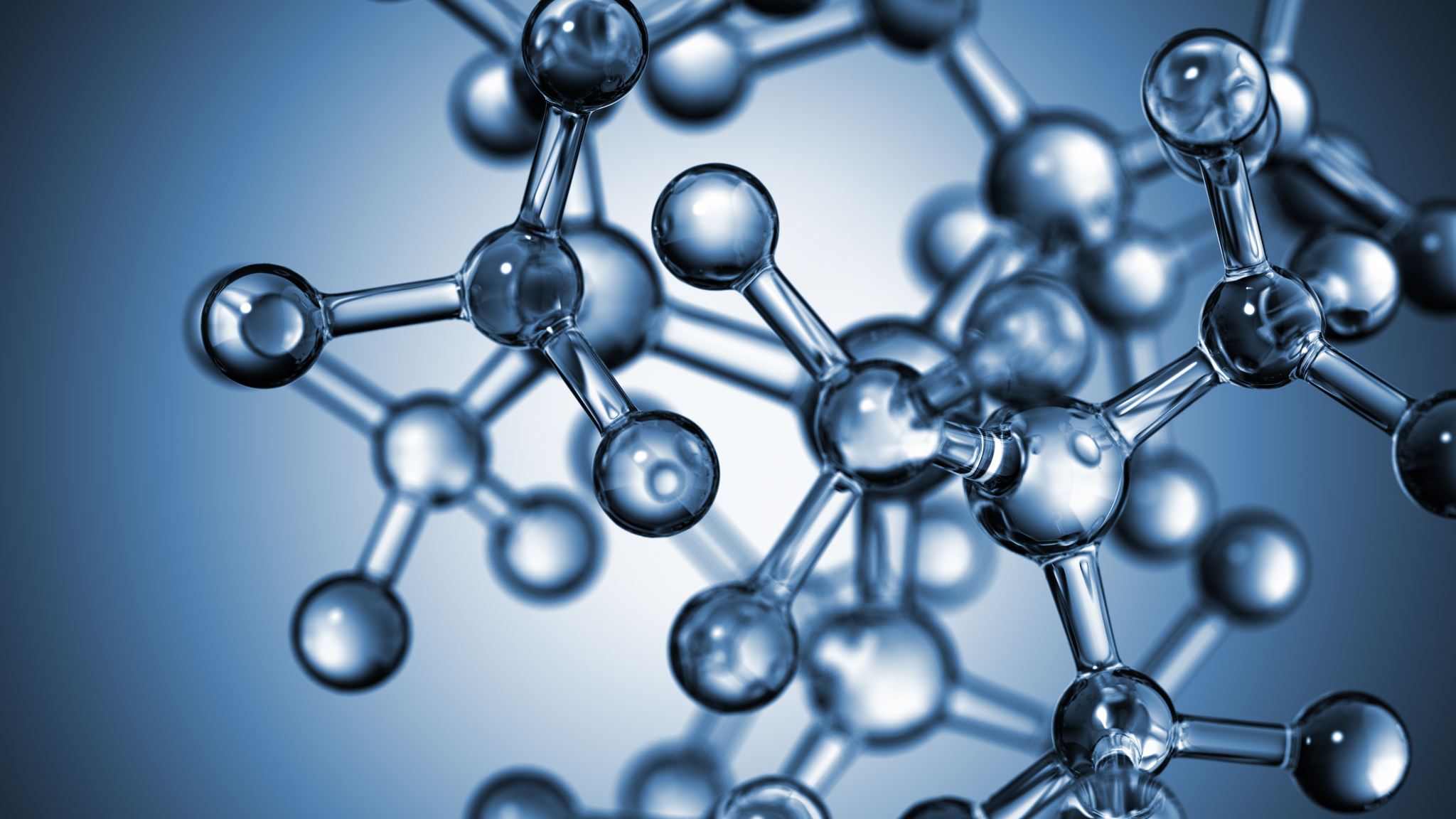 Sądy własności intelektualnej
Uwagi na tle projektu UC162 (UD497) 
przyjętego przez Radę Ministrów 10 września 2019 roku
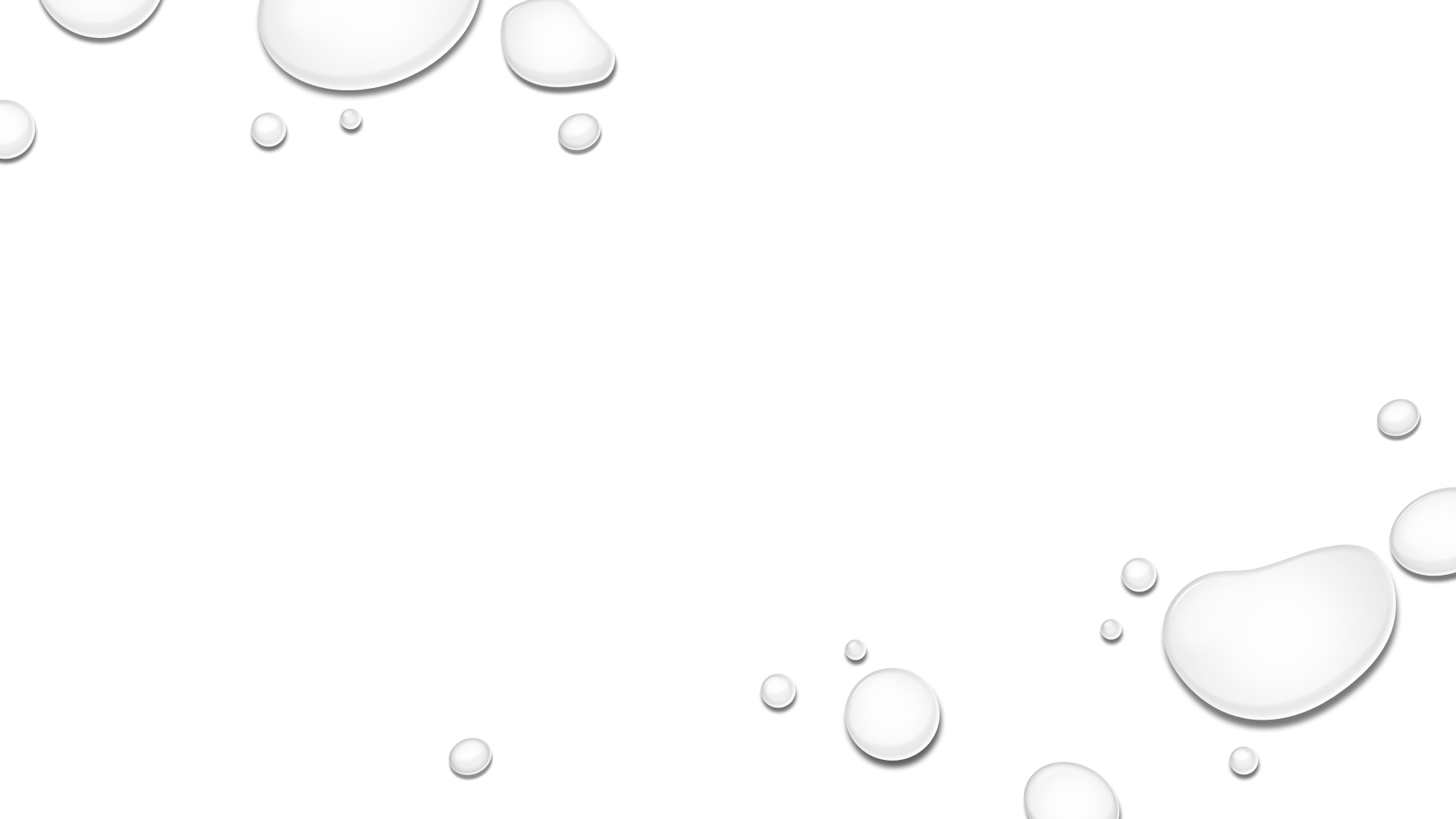 Wydziały w Sądach Okręgowych jako I instancja; 
Wydziały w Sądach Apelacyjnych jako II instancja; 
4 Sądy Okręgowe (Gdańsk, Katowice, Poznań i Warszawa); 
2 Sądy Apelacyjne (Katowice, Warszawa); 
szczegółowe określenie lokalizacji powierzone Ministrowi Sprawiedliwości w drodze rozporządzenia wydanego na podstawie przepisów ustawy z dnia 27 lipca 2001 r. – Prawo o ustroju sądów powszechnych; 
wyjątek – Sąd Okręgowy w Warszawie (por. projektowany art. 479 (90)§2 kpc).
Sąd, czy Sądy
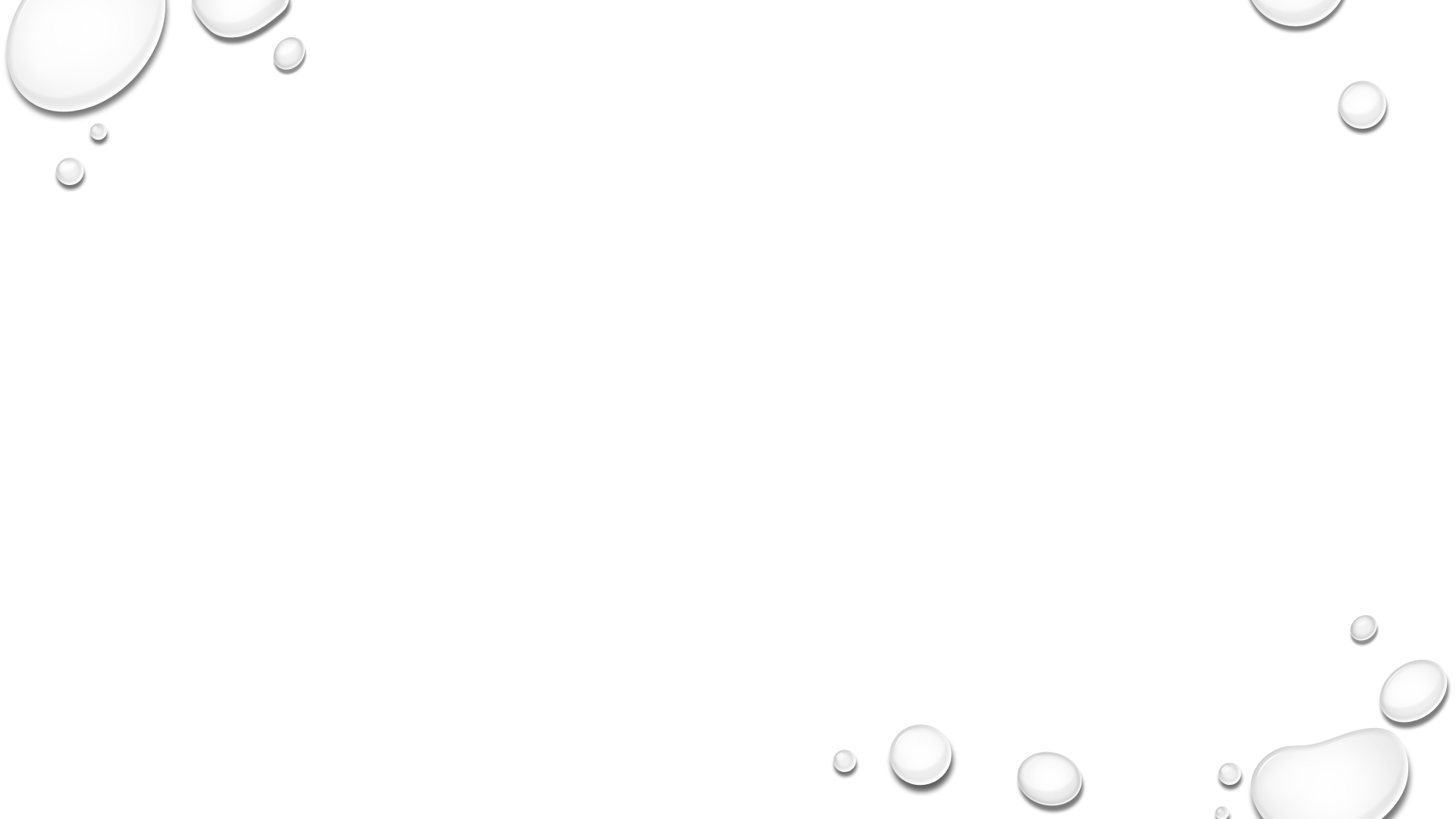 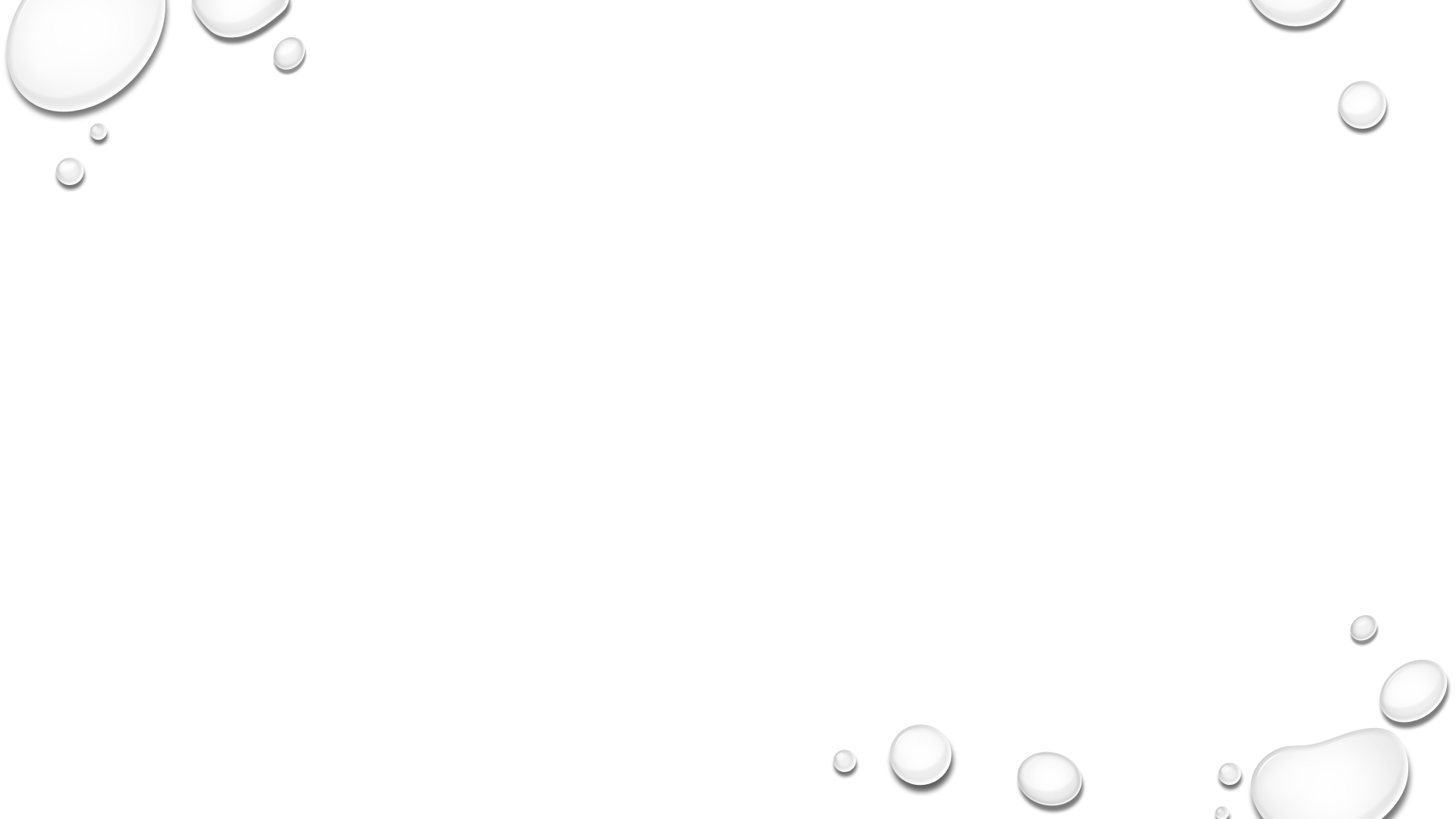 Sąd Okręgowy w WArszawie
Sąd Okręgowy w Warszawie - jest wyłącznie właściwy w sprawach własności intelektualnej dotyczących programów komputerowych, wynalazków, wzorów użytkowych, topografii układów scalonych, odmian roślin oraz tajemnic przedsiębiorstwa o charakterze technicznym
Stopień Skomplikowania; 
WypRacowanie modus operandi w związku np. z prowadzeniem dowodu z opinii biegłego (baza danych o biegłych); 
Wątpliwość – gdy postępowanie dotyczy przedmiotu, który obejmuje zarówno program komputerowy, jak i inne przedmioty ochrony (WYROK TSUE z 23.01.2014 r., C-355/12, EU:C:2014:25).
KOGNICJA SĄDÓW WŁASNOŚCI INTELEKTUALNEJ – projektowany art. 479 (89) kpc
sprawy o ochronę praw autorskich i pokrewnych, jak również dotyczących wynalazków, wzorów użytkowych, wzorów przemysłowych, znaków towarowych, oznaczeń geograficznych, topografii układów scalonych oraz ochronę innych praw na dobrach niematerialnych (sprawy własności intelektualnej).
Sprawami własności intelektualnej w rozumieniu niniejszego działu są także sprawy o zapobieganie i zwalczanie nieuczciwej konkurencji, o ochronę dóbr osobistych, w zakresie, w jakim dotyczy ona wykorzystania  dobra osobistego w celu indywidualizacji, reklamy lub promocji przedsiębiorcy, towarów lub usług;  o ochronę dóbr osobistych w związku z działalnością naukową lub WYNALAZCZĄ. 
Regulacja Stricte procesowa – nie pretenduje do stworzenia materialnej definicji „Własności intelektualnej” lub sprawy z zakresu własności intelektualnej (por. definicja z konwencji sztokholmskiej o powołaniu WIPO).
SPRAWA WŁASNOŚCI INTELEKTUALNEJ SENSU STRICTO
postanowienie Sądu Najwyższego z dnia 26.2.2015 (III CZ 6/15) – szerokie rozumienie pojęcia „sprawy o ochronę autorskich praw majątkowych” jako sprawy „o roszczenia na tle regulacji prawa autorskiego” (art. 17 PKT 2 KPC); 
 Sprawy o zapłatę opłat licencyjnych z tytułu korzystania z programu komputerowego – Sąd Okręgowy w WArszawie; 
Katalog otwarty – obejmuje także Prawo do bazy danych, prawo wyłączne do odmiany roślin; 
Powstanie nowych praw własności intelektualnej oznacza powierzenie ich kognicji sądu.
Sprawa własności intelektualnej sensu largo
Wszystkie sprawy o zapobieganie i zwalczanie nieuczciwej konkurencji – zarówno te, które zbliżają się swoim charakterem do praw własności intelektualnej (np. art. 11, 13 UZNK), jak i pozostałe (np. art. 15A, 15B UZNK); 
sprawy na tle ustawy z dnia 21 kwietnia 2017 r. o roszczeniach o naprawienie szkody wyrządzonej przez naruszenie prawa konkurencji (Implementacja dyrektywy 2014/104); 
ochrona dóbr osobistych -  w zakresie, w jakim dobro osobiste zostaje wykorzystane w celu komercyjnym, a także w zakresie, w jakim naruszenie dobra następuje w związku z działalnością naukową, czy racjonalizatorską – uzasadnione wąskie rozumienie (Aspekt komercyjny ma dotyczyć wykorzystania, a nie skutku); 
Wszystkie sprawy o ochronę dobrego imienia osób, który zarzucono nierzetelność, wtórność, wybiórczość, celowe wprowadzenie w błąd w pracy naukowej, badawczej, czy wynalazczej; 
UWAGA – wszystkie sprawy o ochronę Dóbr osobistych należące do właściwości Sądów własności intelektualnej będą w I instancji rozpoznawane przez sąd okręgowy, bez względu na charakter zgłoszonego roszczenia (majątkowe, niemajątkowe).
Udział zawodowego pełnomocnika
Charakter obligatoryjny – trzeci w systemie prawa procesowego obowiązek zastępstwa; 
Zrównanie uprawnień adwokata, radcy prawnego i rzecznika patentowego; 
Uzasadnienie – wielość podstaw ochrony prawnej (uchwała SN z 26.7.2017 r. III CZP 26/17. Sąd Najwyższy wskazał, że w sprawie o zwalczanie nieuczciwej konkurencji, której przedmiotem jest także roszczenie dotyczące naruszenia majątkowych praw autorskich do utworu, pełnomocnikiem procesowym może być także rzecznik patentowy. PRZEDMIOT OCHRONY NALEŻAŁ DO KATEGORII WŁASNOŚCI PRZEMYSŁOWEJ); 
Postulat pewności prawa w kontekście skutków procesowych nieprawidłowego reprezentowania). 
wartość przedmiotu sporu do 20.000 złotych (z urzędu); 
Udział pełnomocnika niezasadny z uwagi na okoliczności, w tym stopień skomplikowania sprawy (o tym decyduje Sąd – ostrożność na etapie wnoszenia pozwu); 
SĄD Może zwolnić jedną lub obie strony – na wniosek lub z urzędu; 
Zwolnienie obu stron na wniosek jednej strony.
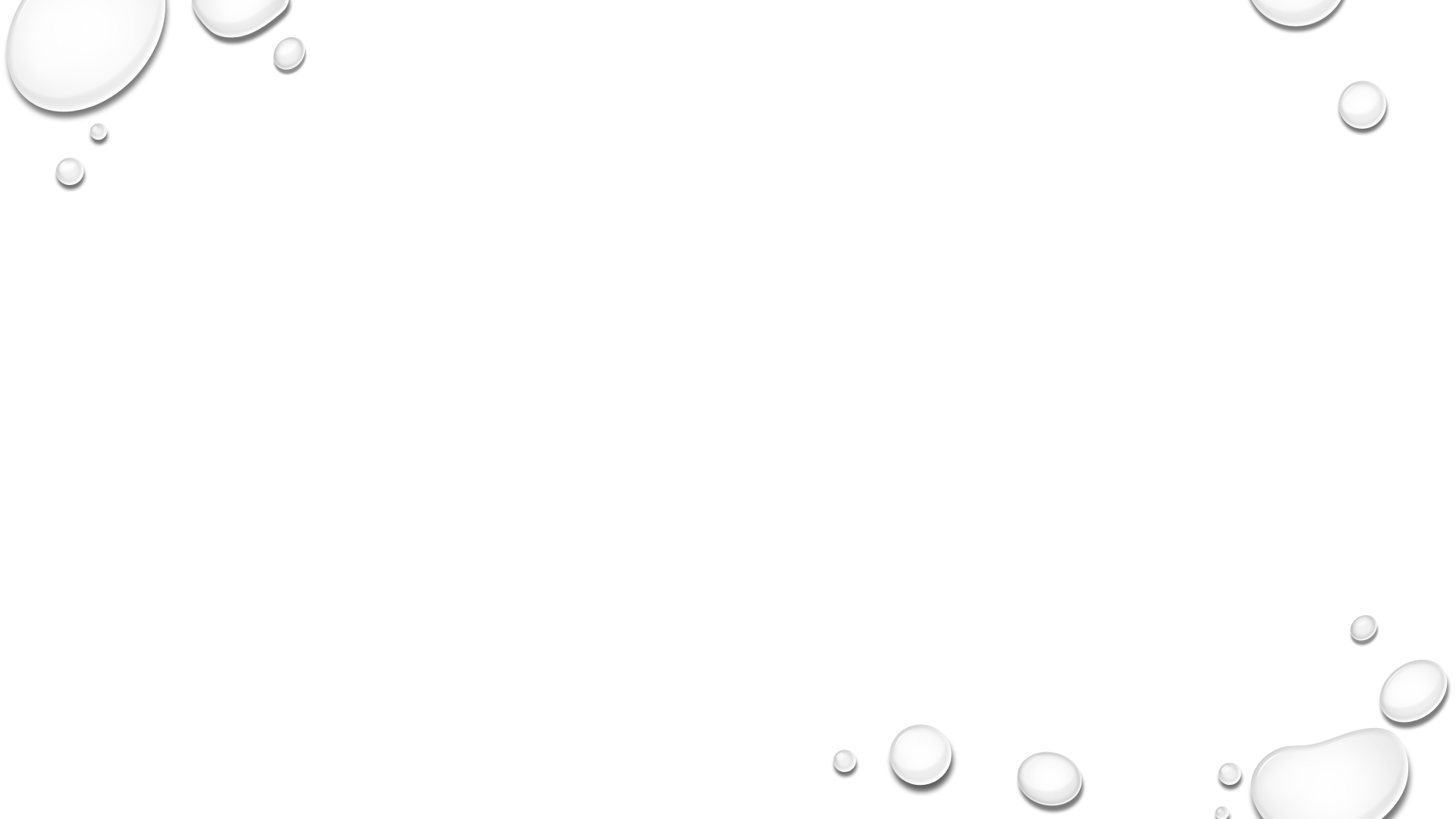 Obowiązkowe zastępstwo - problemy
Czy do złożenia wniosku o zwolnienie z obowiązkowego zastępstwa lub ustanowienie pełnomocnika z urzędu strona potrzebuje pełnomocnika?; 
Przepisy nie określają sankcji, gdy strona działa samodzielnie – zastosowanie zasad ogólnych (130 kpc, postępowanie naprawcze); 
ZMIANA WARTOŚCI PRZEDMIOTU SPORU W TOKU SPRAWY (sprawdzenie wartości przedmiotu sporu, rozszerzenie powództwa); 
Niemożność ustalenia wartości przedmiotu sporu (art. 15 ustawy o kosztach sądowych w sprawach cywilnych); 
Strona przestaje korzystać z pomocy pełnomocnika – skutki w zakresie pism procesowych, środków zaskarżenia, oświadczeń ustnych, doręczeń.
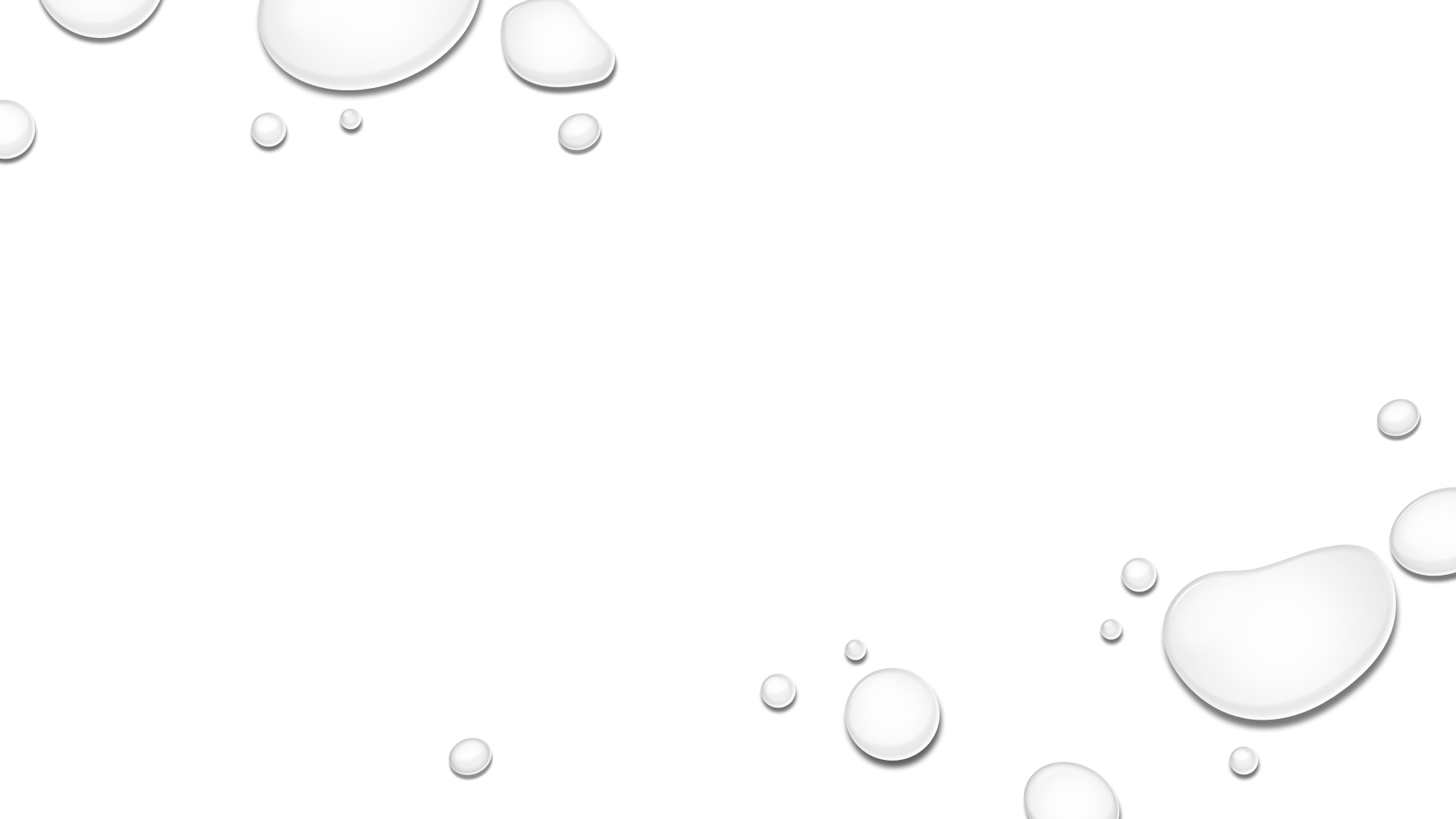 Pierwszeństwo sądów własności intelektualnej w określeniu swojej kognicji (termin 14 dni, dewolutywność zażalenia);
Ścisłe udowodnienie żądania niemożliwe, niecelowe, nader utrudnione – możliwość zasądzenia sumy pieniężnej według oceny sądu (uwaga – w sprawach o naruszenie); 
Pierwszeństwo w stosowaniu przepisów o postępowaniu przed Sądami własności intelektualnej względem innych przepisów (NP. problem powództwa wzajemnego, reprezentacji w sprawach pracowniczych).
Szczególne rozwiązania procesowe
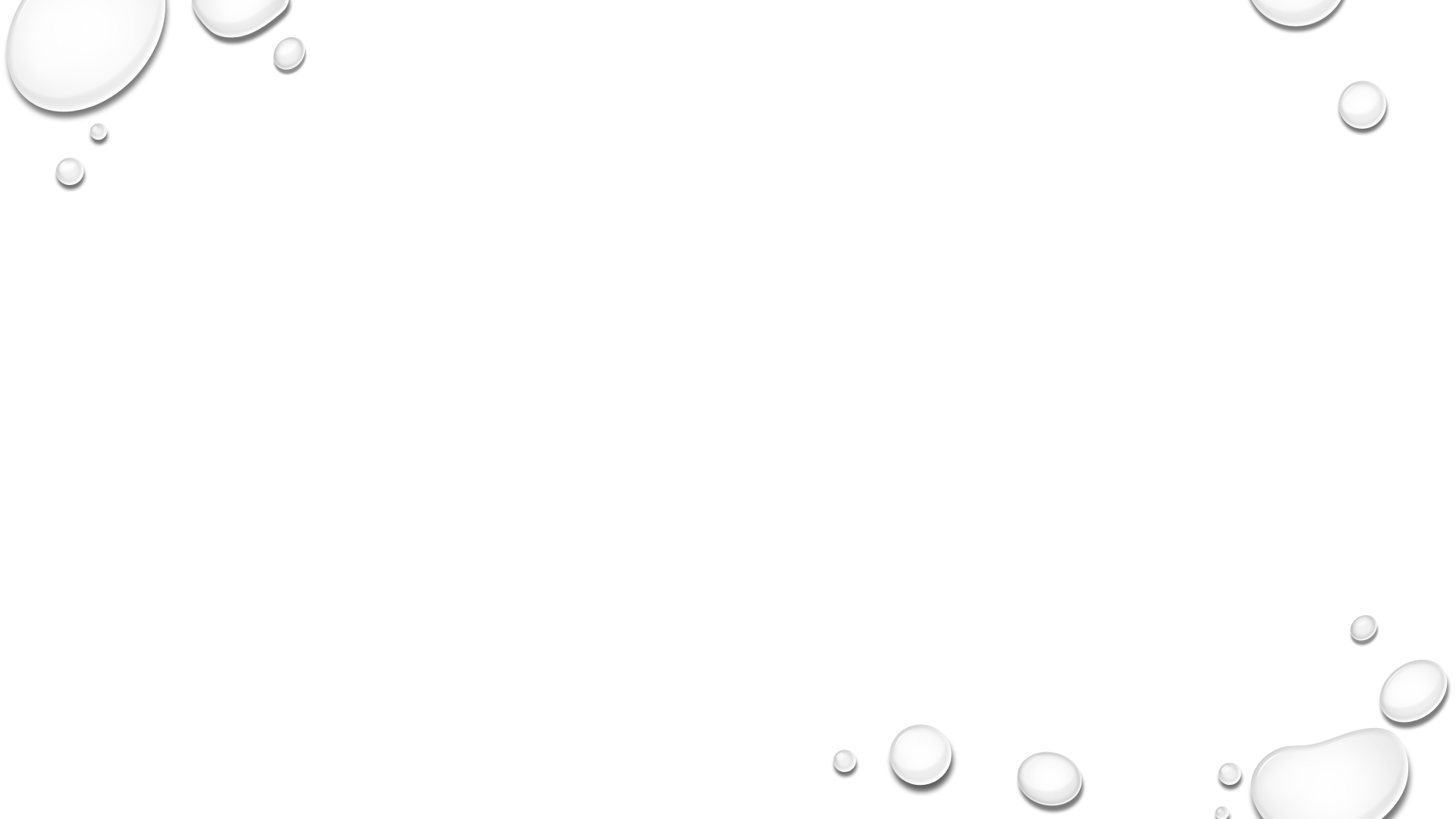 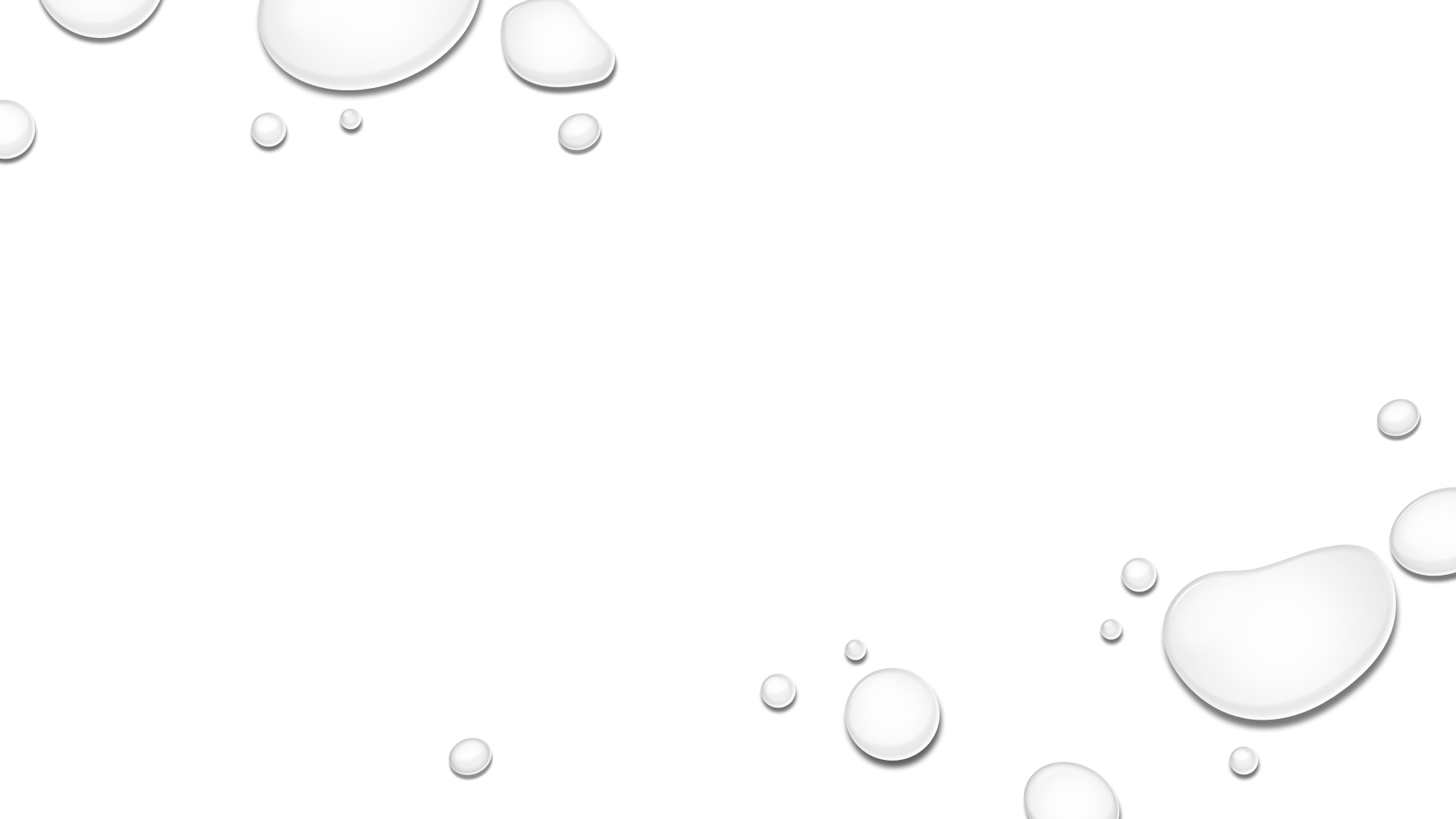 Projekt dokonuje implementacji art. 6-8 dyrektywy nr 2004/48 o egzekwowaniu praw własności intelektualnej
Art. 7 implementowany jako zabezpieczenie środka dowodowego; 
Art. 6 implementowany jako wydanie lub wyjawienie środka dowodowego;
Art. 8 implementowany jako wezwanie do udzielenia informacji; 
Wszystkie instytucje przeniesione do KPC; 
Uchylone przepisy procesowe, które dotychczas implementowały art. 6-8 dyrektywy 2004/48; 
Utrzymana podstawa materialnoprawna; 
Szczególne powództwa.
Szczególne rozwiązania procesowe – Ciąg dalszy
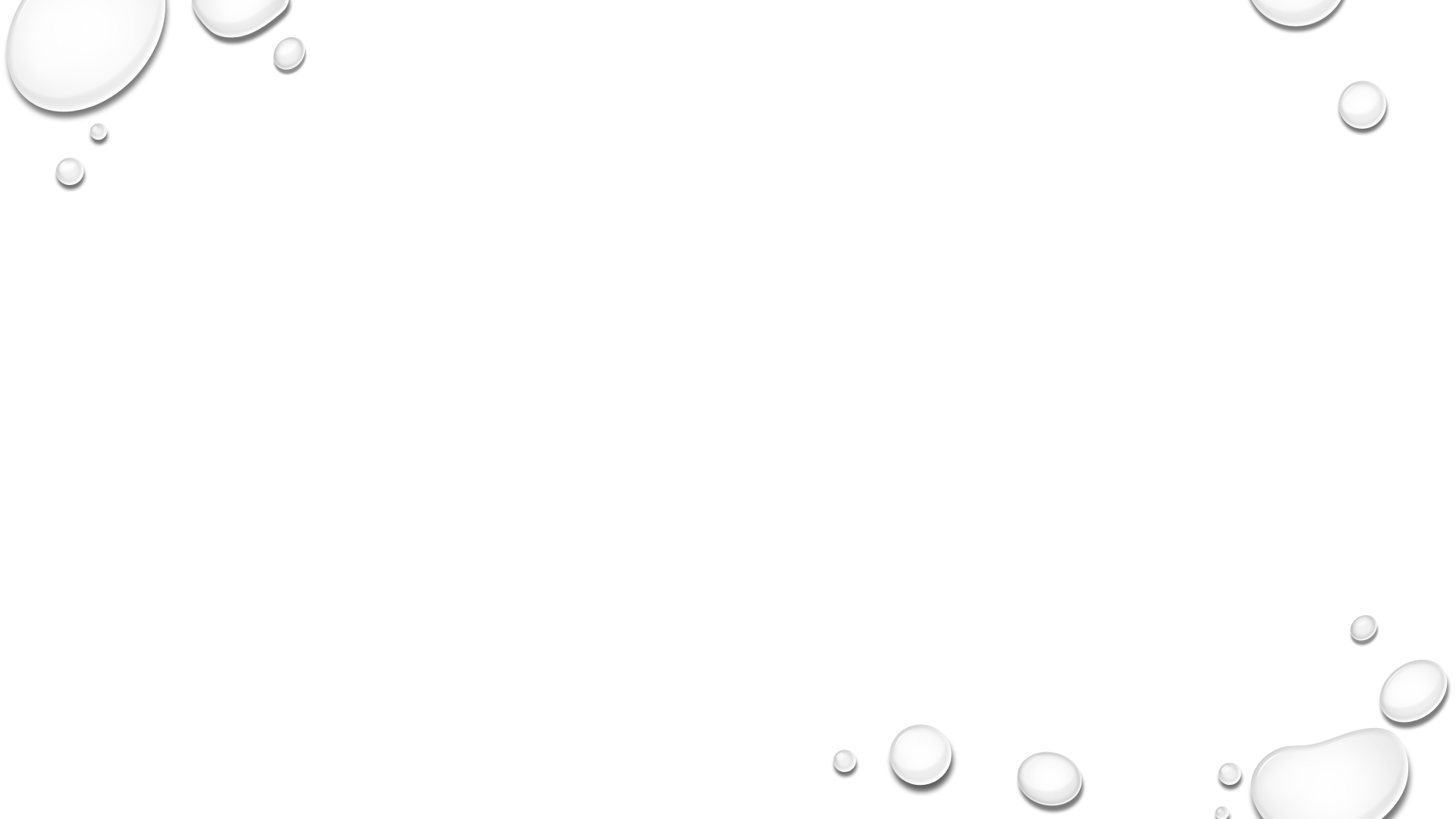 Zabezpieczenie środka dowodowego – projektowane art. 479 (96) – 479 (105)
Implementuje art. 7 dyrektywy 2004/48 - przed wszczęciem postępowania co do meritum sprawy, sąd mógł na wniosek strony, która przedstawiła należyte dostępne dowody uzasadniające jej roszczenie z tytułu naruszenia jej prawa własności intelektualnej, nakazać szybkie i skuteczne środki tymczasowe zapewniające zachowanie dowodów dotyczących zarzucanego naruszenia, pod warunkiem ochrony informacji poufnych;
Obecnie implementacja dokonana cząstkowo –np. oznaczenie terminu na rozpoznanie wniosku, dopuszczalność zażalenia, w doktrynie dominuje pogląd, że wymagane jest odwołanie do instytucji zabezpieczenia dowodów; 
cel i zakres regulacji – odmienny od celu zabezpieczenia dowodów; 
specyficzne sposoby zabezpieczenia przewidziane przez art. 7 dyrektywy nr 2004/48 w postaci odebrania towarów, materiałów, narzędzi, dokumentów, pobrania próbek - które w sferze wykonania zbliżają rozwiązanie, o którym mowa w dyrektywie, raczej do postępowania o udzielenie zabezpieczenia, niż do zabezpieczenia dowodów, o którym stanowi art. 310 KPC; 
specyficzne problemy związane z zabezpieczeniem dowodów dla potrzeb spraw własności intelektualnej (szczególna konieczność ochrony tajemnicy przedsiębiorstwa przy stosowaniu środka tymczasowego).
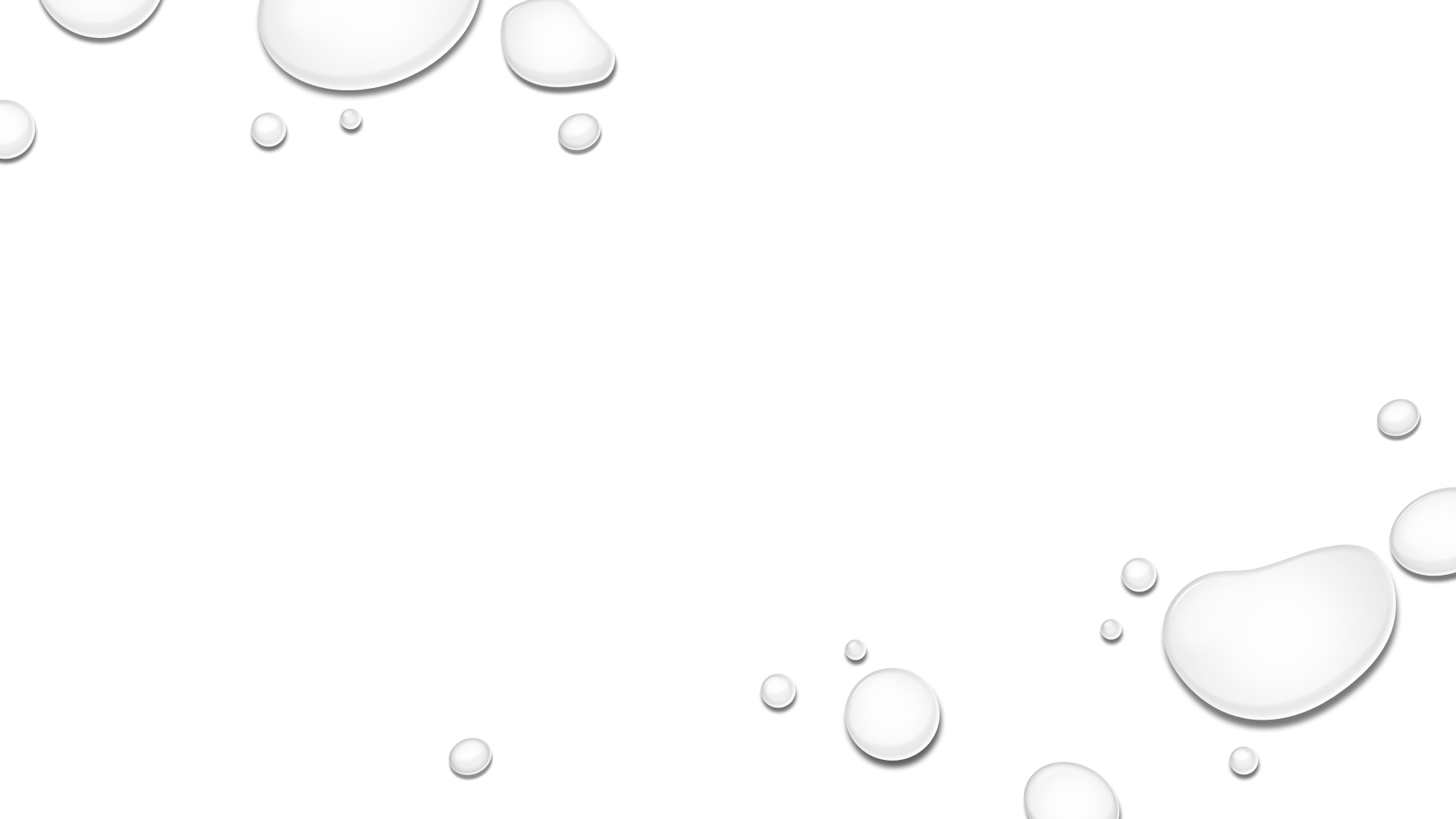 cel zabezpieczenia dowodu, o którym stanowi art. 310 i n. KPC to przeprowadzenie oznaczonego dowodu; 
Cel zabezpieczenia środka dowodowego to:
umożliwienie uprawnionemu uzyskania dostępu do informacji o faktach dotyczących naruszeń jego prawa, aby mógł on sformułować podstawę faktyczną wytaczanego powództwa (cel wydobywczy) (odmienna, niż oznaczona w kpc kolejność zgłaszania faktów i dowodów); 
Pozyskanie substratu, z którego będzie mógł zostać przeprowadzony w procesie dowód (cel zachowawczy); 
Ograniczenie do środków rzeczowych.
Zabezpieczenie środka dowodowego - Cel
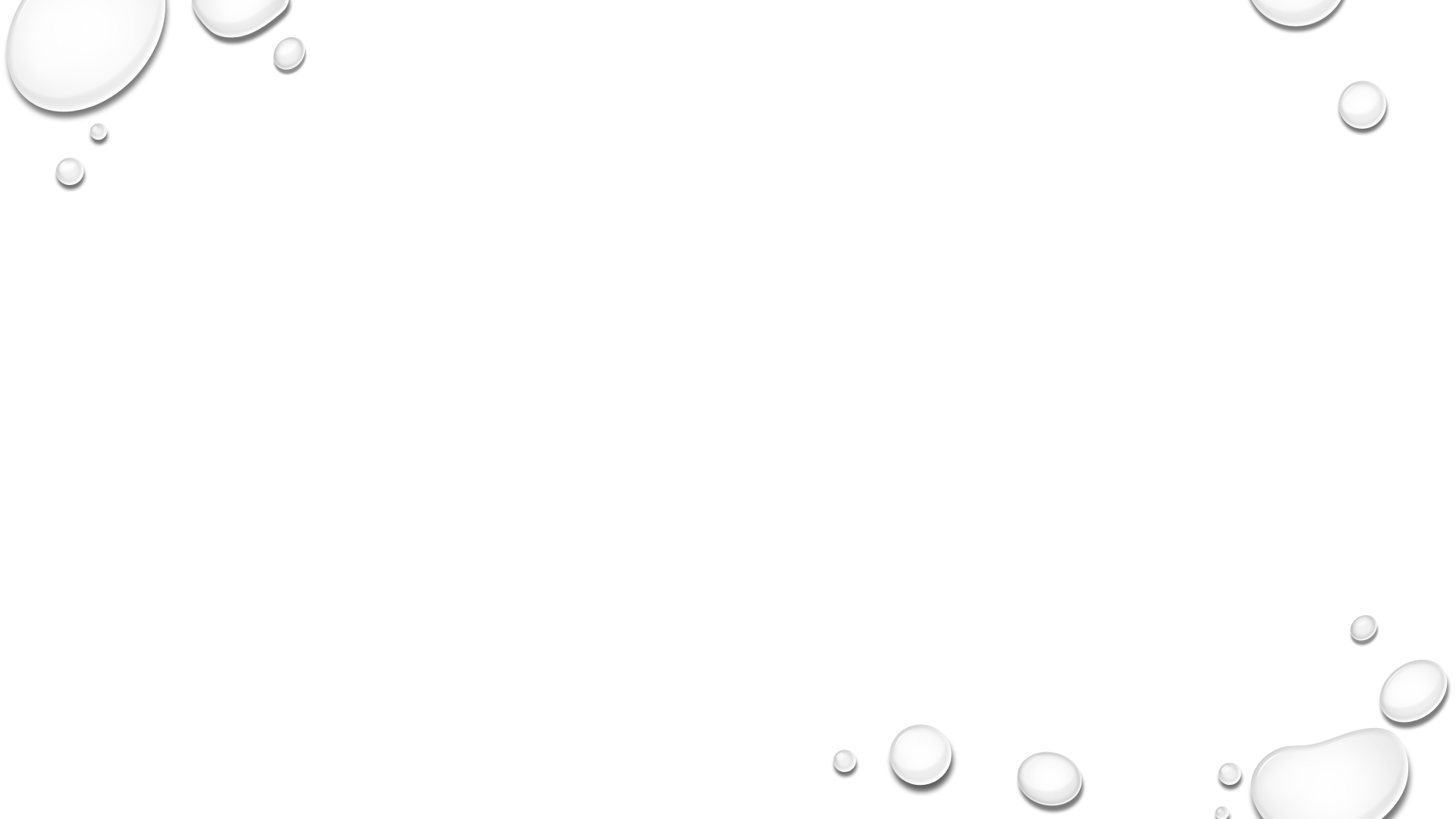 Zabezpieczenie środka dowodowego – postępowanie
W toku procesu lub przedprocesowe; 
Uprawdopodobnienie roszczenia oraz interesu prawnego w postępowaniu (brak żądanego zabezpieczenia uniemożliwia lub poważnie utrudnia przytoczenie lub udowodnienie istotnych faktów, jak również wtedy, gdy zachodzi ryzyko zniszczenia środka dowodowego lub opóźnienie w uzyskaniu środka dowodowego może uniemożliwić lub zbytnio utrudnić osiągnięcie celu postępowania dowodowego, albo gdy z innych przyczyn zachodzi potrzeba stwierdzenia istniejącego stanu rzeczy); 
Opłata sądowa – 200 złotych; 
Rozpoznanie wniosku na posiedzeniu niejawnym w terminie 7 dni od dnia wpływu do sądu; 
Różna ilość podmiotów w postępowaniu – 2 lub 3 (co wynika stąd, że wniosek może być skierowany przeciwko innemu podmiotowi, niż odpowiedzialny za naruszenie); 
Sąd obligatoryjnie określa zakres wglądu uprawnionego do zabezpieczonego środka dowodowego oraz zasady zapoznawania się z tym środkiem; 
Udzielając zabezpieczenia środka dowodowego przed wszczęciem postępowania, sąd wyznacza termin, w jakim pozew powinien być wniesiony  do sądu pod rygorem upadku zabezpieczenia. Termin ten nie może być krótszy niż 14 dni i nie dłuższy niż miesiąc od uprawomocnienia się postanowienia;
Sąd doręcza uprawnionemu odpis postanowienia, 
Postanowienie w przedmiocie udzielenia zabezpieczenia środka dowodowego podlega wykonaniu z chwilą jego wydania.
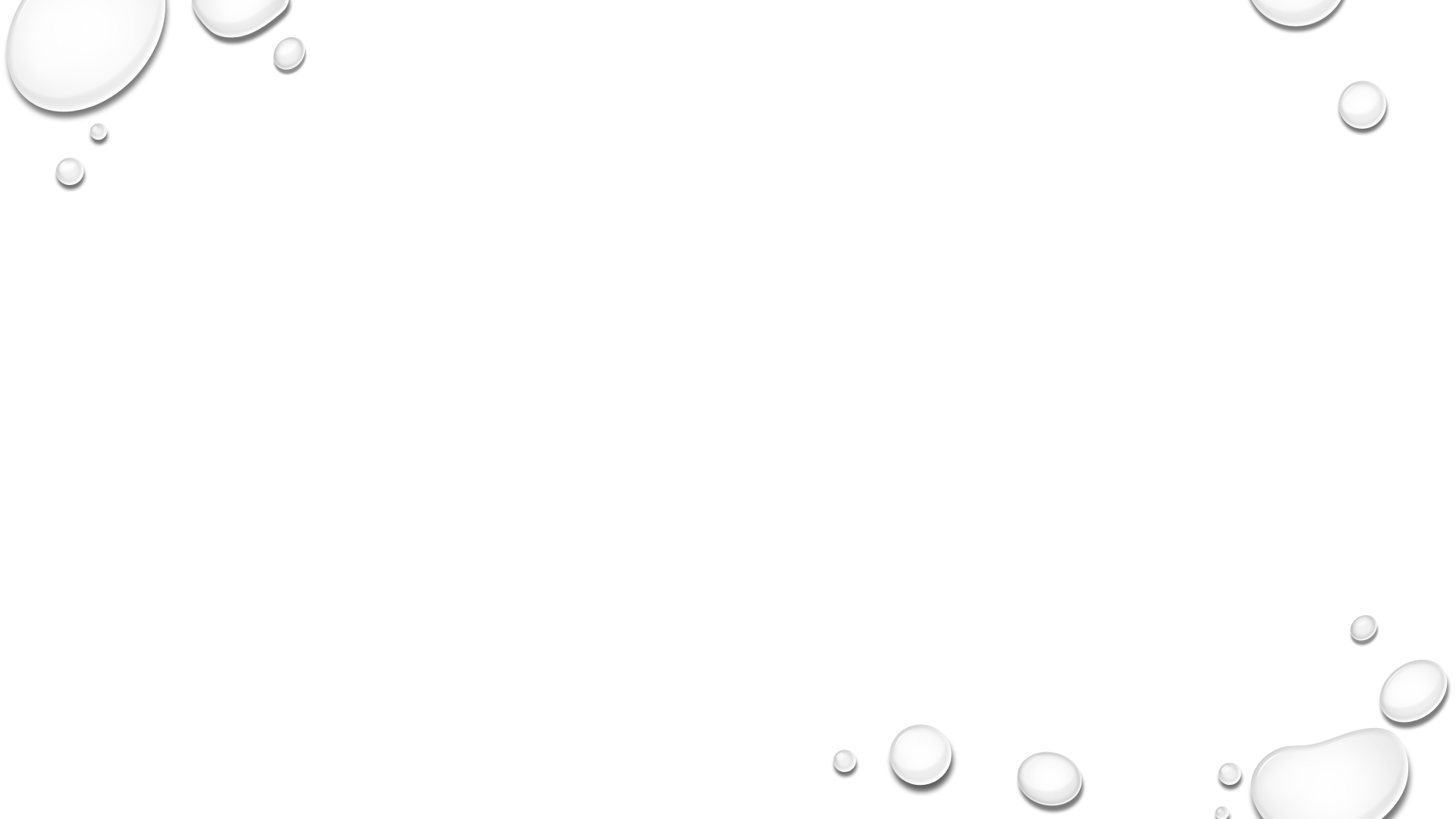 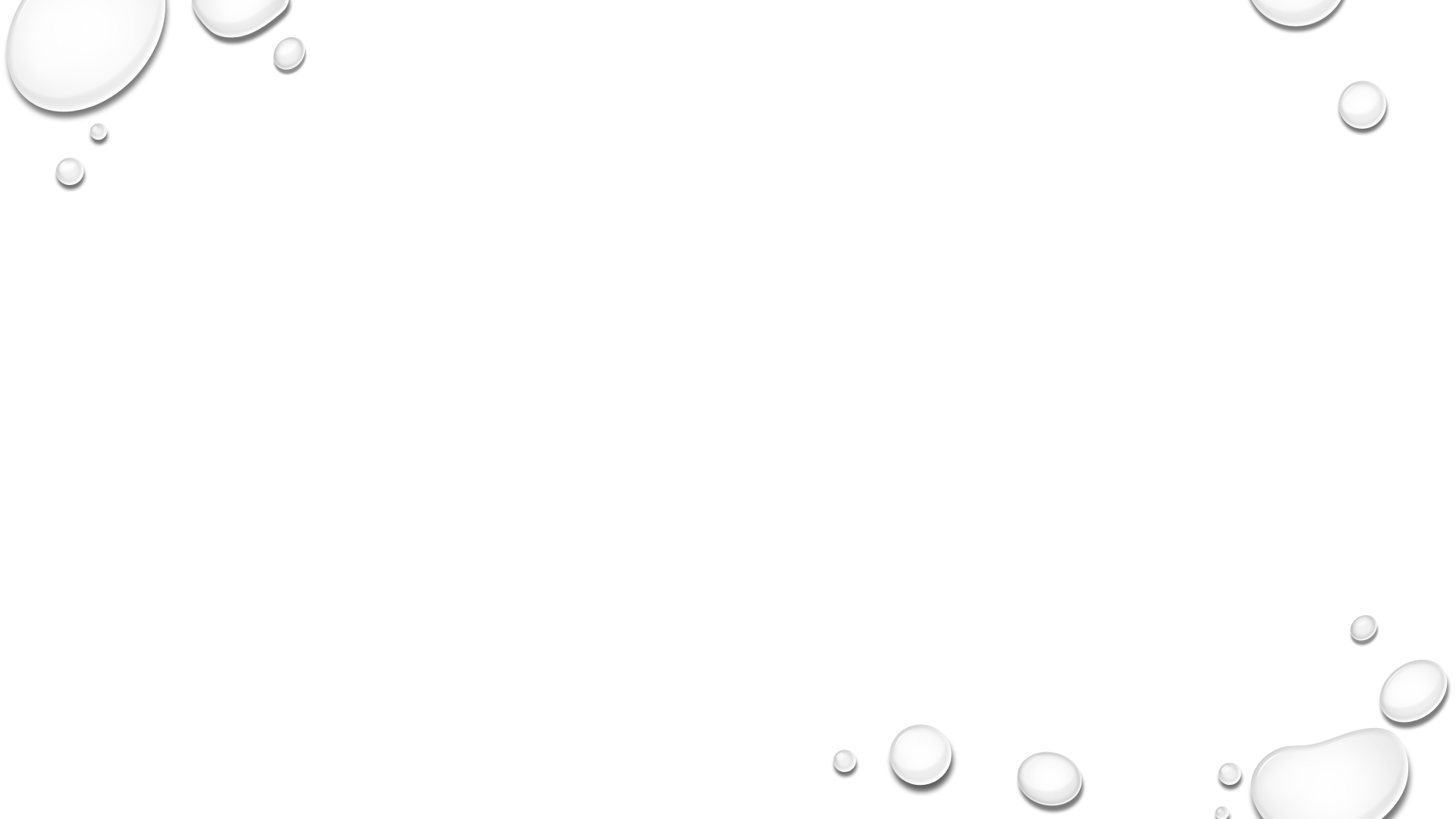 Zabezpieczenie środka dowodowego – ciąg dalszy
Organ wykonujący – co do zasady komornik, który doręcza odpis postanowienia pozostałym podmiotom (obowiązanemu oraz pozwanemu – jeżeli są to podmioty różne). Może stosować środki przymusu (np. otwarcie pomieszczenia). 
Wykonanie polega na odebraniu rzeczy (a nie ich zajęciu) lub sporządzeniu protokołu; 
Komornik składa zabezpieczone środki w sądzie, gdzie podlegają postępowaniu z dowodami (uwaga – to nie jest złożenie do depozytu sądowego); 
Możliwość wniesienia zażalenia – dewolutywne; 
Sąd II instancji może odmiennie określić zasady zapoznania się ze środkiem dowodowym – uwzględniając okoliczność, że zażalenie opiera się na ochronie tajemnicy przedsiębiorstwa; 
Dostęp do zabezpieczonych środków – po uprawomocnieniu się postanowienia (czy sąd może określić inaczej?)
Oddalenie wniosku w II instancji – zabezpieczenie upada, uprawniony nie uzyskuje dostępu do zabezpieczonych środków, obowiązany odbiera je z sądu.
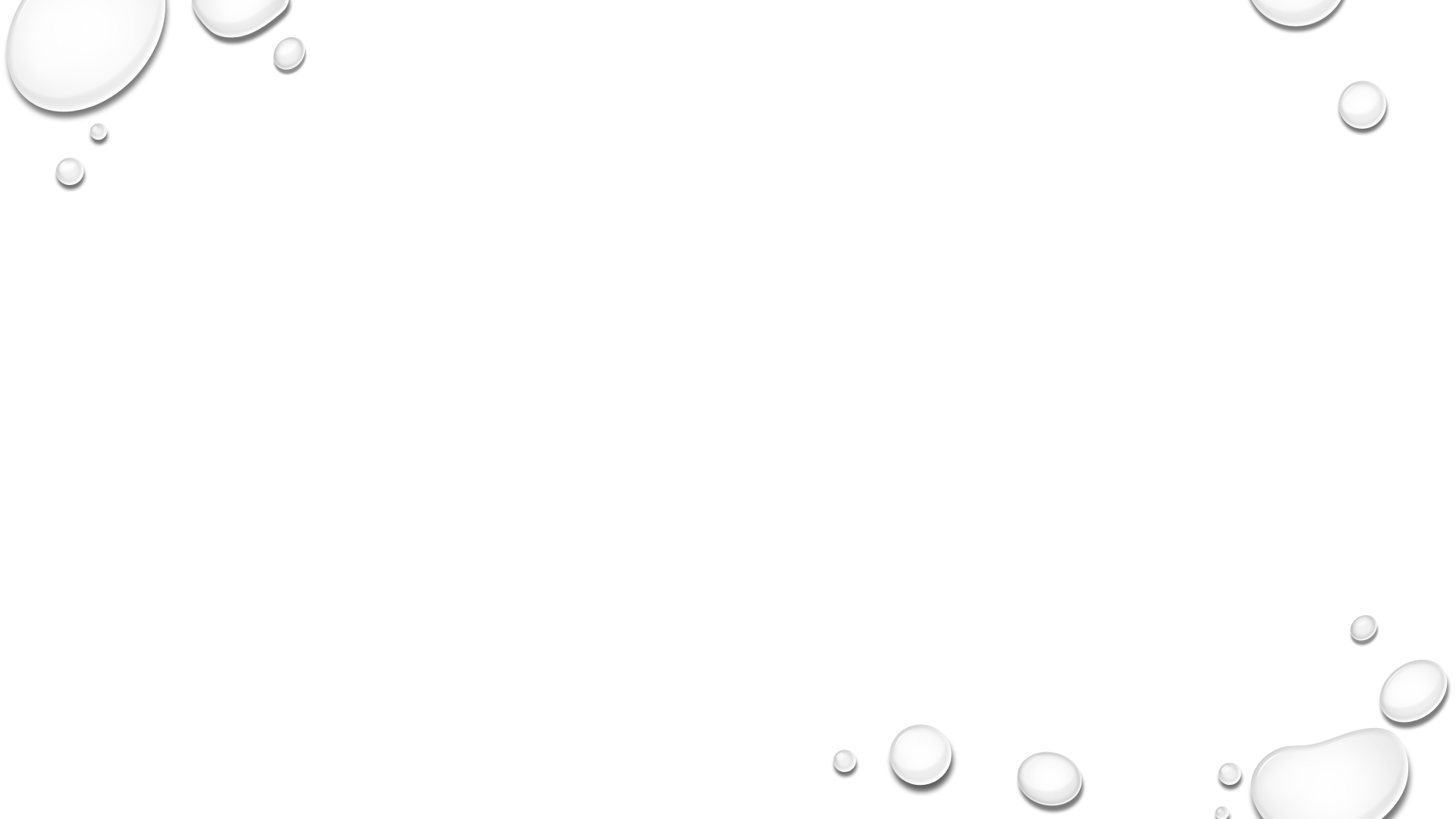 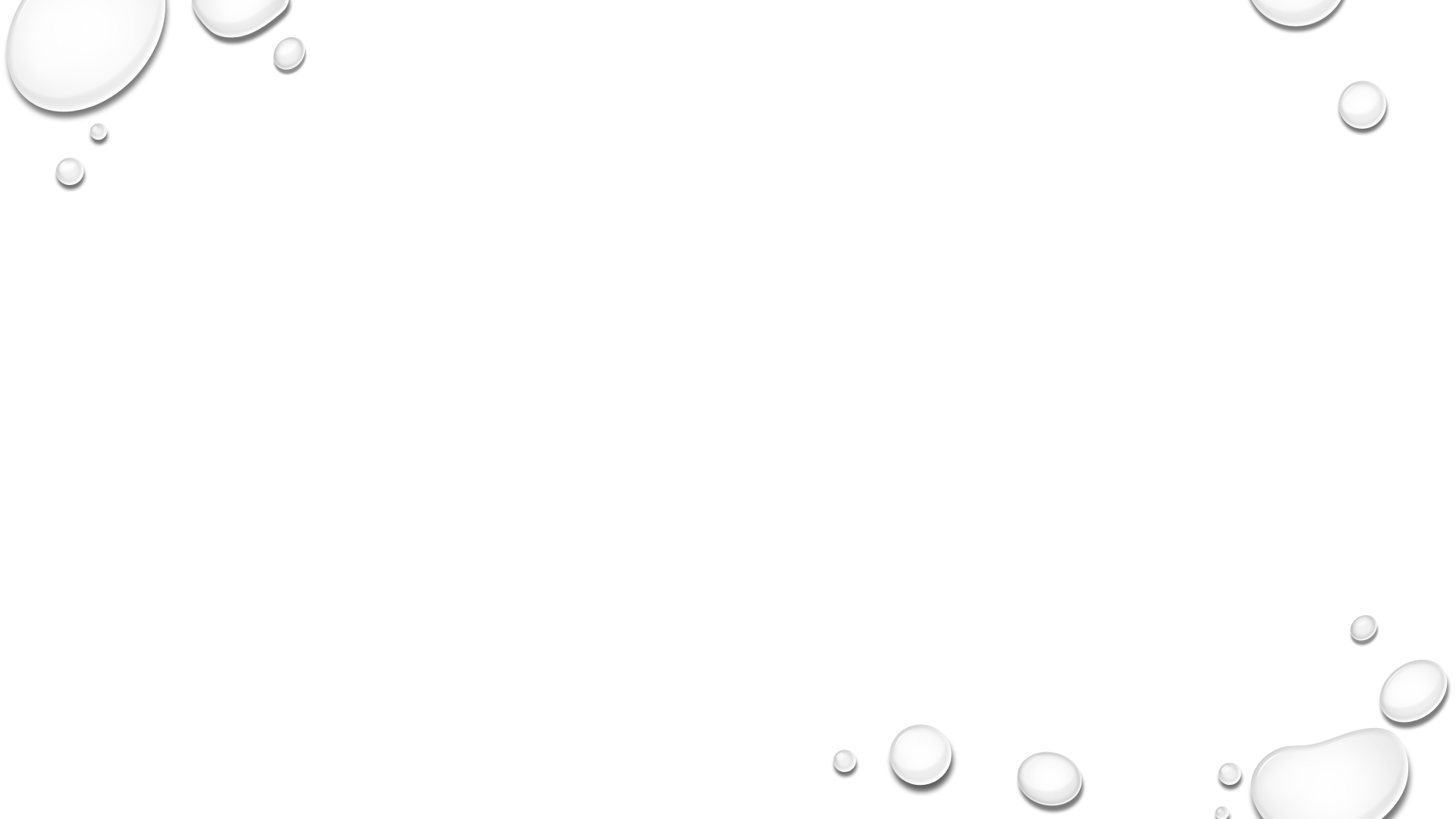 WYJAWIENIE LUB WYDANIE ŚRODKA DOWODOWEGO
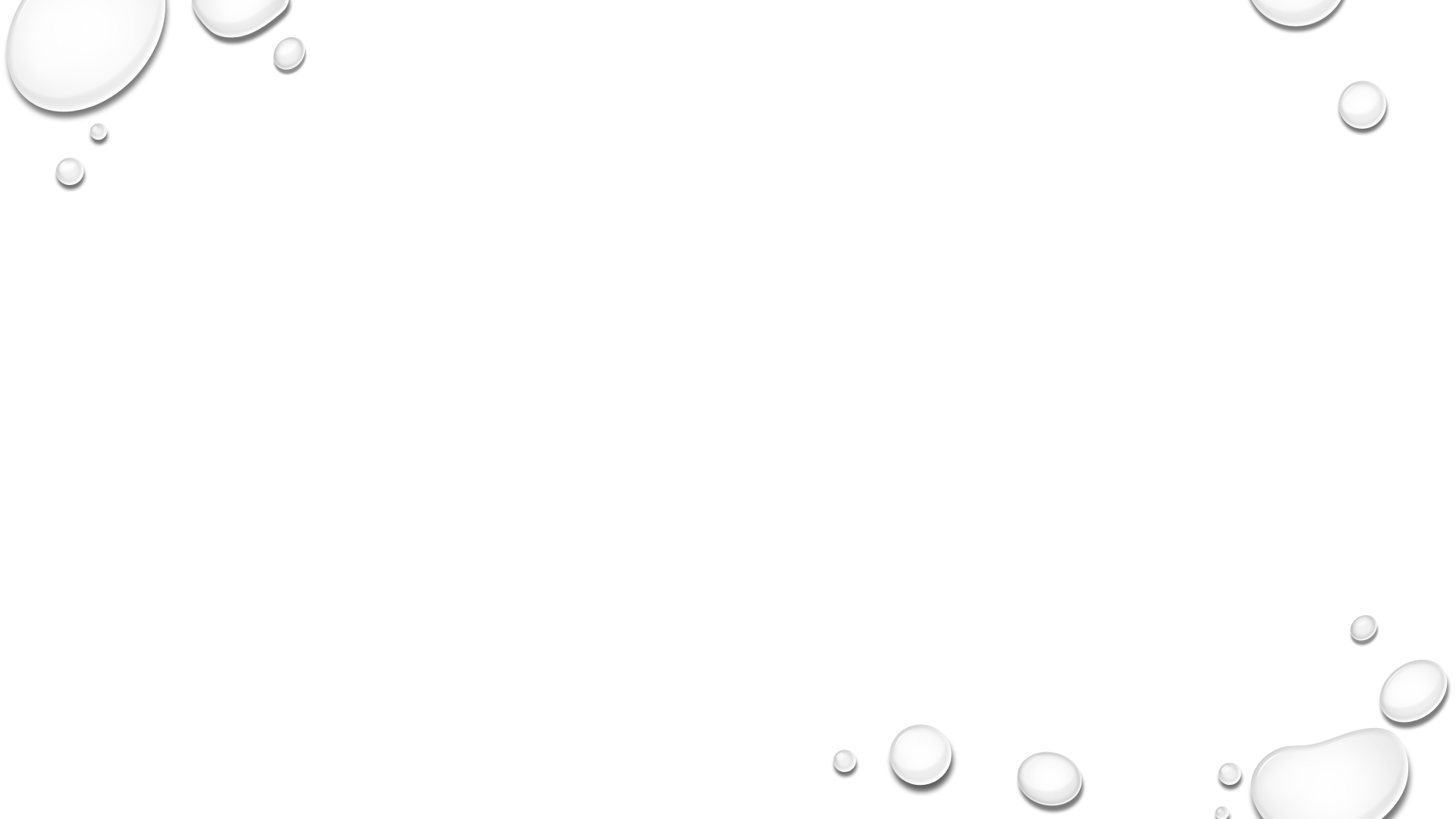 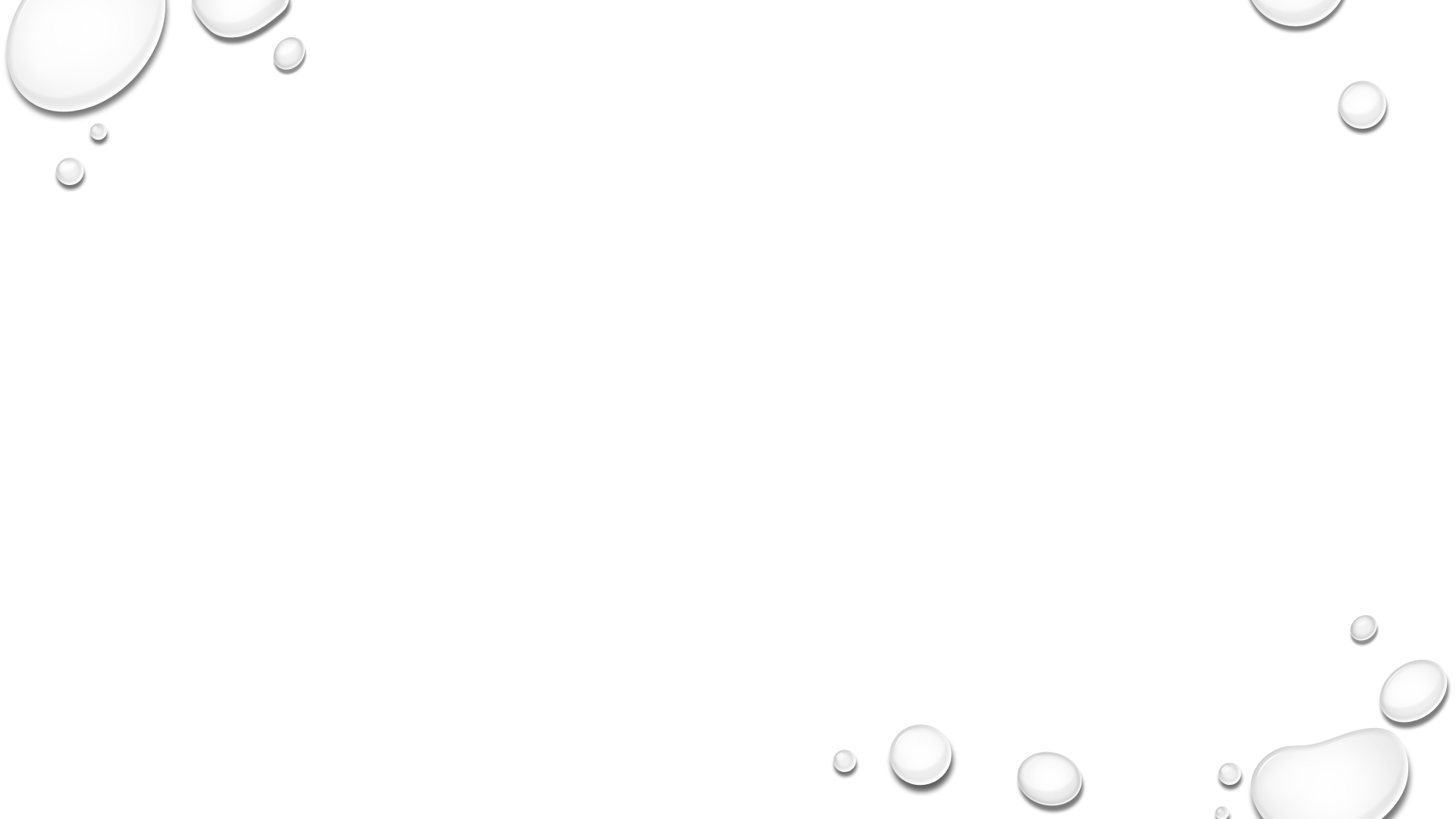 Stanowi implementację art. 6 dyrektywy nr 2004/48; 
Powołany przepis dyrektywy w ustępie 1 zobowiązuje państwa członkowskie do przyjęcia przepisów, na podstawie których strona, która przedstawi należyte dostępne dowody wystarczające do poparcia jej roszczeń, a także określi potwierdzające te roszczenia, wyszczególnione dowody, znajdujące się pod kontrolą strony przeciwnej – uzyska orzeczenie sądu nakazujące stronie przeciwnej przedstawienie dowodów – pod warunkiem ochrony tajemnicy przedsiębiorstwa strony przeciwnej; 
ustęp 2 powołanego przepisu dyrektywy stanowi, że w przypadku naruszenia popełnionego na skalę handlową – na zasadach określonych w ustępie 1 strona sporu może żądać przekazania dokumentów bankowych, finansowych lub handlowych, które znajdują się pod kontrolą strony przeciwnej, pod warunkiem ochrony informacji poufnych.
WYJAWIENIE LUB WYDANIE ŚRODKA DOWODOWEGO – CiĄG DALSZY
NIEJEDNOLITOŚĆ OBECNEGO STANU PRAWNEGO – ART. 248 kpc versus regulacje ustaw z zakresu prawa własności intelektualnej (UDOSTĘPNIENIE OKREŚLONEJ PRZEZ SĄD DOKUMENTACJI);
Zarządzenia na podstawie art. 248 kpc nie są tytułem egzekucyjnym; 
ISTOTA ROZWIĄZANIA – Orzeczenie nakazujące wyjawienie lub wydanie środka dowodowego jest tytułem egzekucyjnym; 
Z urzędu opatrzenie klauzulą wykonalności lub wzmianką o wykonalności i doręczenie uprawnionemu; 
Środek stosowany wyłącznie w procesie; 
Brak terminu do rozpoznania wniosku (podobnie, jak przy innych wnioskach dowodowych); 
Postępowanie kontradyktoryjne; 
Orzeczenie zaskarżalne, Zażalenie dewolutywne.
Wezwanie do udzielenia informacji
Implementacja art. 8 dyrektywy 2004/48; 
Środek zarówno przedprocesowy, jak i procesowy; 
Najważniejsza zmiana – kontradyktoryjność postępowania w przedmiocie wezwania do udzielenia informacji i odejście od modelu orzekania o wniosku ex parte; 
Wykonanie wyroku TK z dnia 6 grudnia 2018 r. (Jeżeli uprawniony nie wniósł pisma wszczynającego postępowanie przeciwko naruszającemu w terminie wyznaczonym przez sąd albo pismo wszczynające postępowanie zostało wycofane, jak również gdy pismo wszczynające postępowanie zostało zwrócone lub odrzucone albo powództwo bądź wniosek oddalono lub postępowanie umorzono, obowiązanemu przysługuje roszczenie o naprawienie szkody wyrządzonej wykonaniem obowiązku udzielenia informacji na zasadach ogólnych); 
wykonanie wyroku TSUE z 16.7.2015 r. C-580/13 Coty Germany przeciwko Stadtsparkasse Magdeburg - który rozstrzygał konflikt między krajowymi przepisami zapewniającymi wykonywanie praw własności intelektualnej (pozyskanie danych o posiadaczu rachunku bankowego wykorzystywanego dla dokonywania płatności z tytułu czynności prawnych, w następstwie których dochodzi do naruszenia praw własności intelektualnej), a przepisami dotyczącymi tajemnicy bankowej.
Powództwo wzajemne
w sprawach o naruszenie prawa do znaku towarowego lub wzoru przemysłowego (wyłączone patenty); 
żądanie unieważnienia lub stwierdzenia wygaśnięcia prawa ochronnego na znak towarowy, unieważnienia prawa z rejestracji wzoru przemysłowego, żądania unieważnienia lub stwierdzenia wygaśnięcia prawa ochronnego na wspólny znak towarowy, wspólnego prawa ochronnego na znak towarowy, prawa ochronnego na znak towarowy gwarancyjny, uznania ochrony międzynarodowego znaku towarowego, a także do żądania unieważnienia uznania ochrony międzynarodowego wzoru przemysłowego; 
Ograniczenie powództwa (Licencjobiorca jako powód);
Powództwo wzajemne w sprawie o naruszenie wspólnego prawa ochronnego na znak towarowy (zagadnienie legitymacji procesowej, art. 195 kc); 
 Odpowiednie stosowanie art. 204 KPC oznacza zarówno konieczność istnienia związku między żądaniem pozwu wzajemnego, a żądaniem pozwu w postepowaniu głównym, jak również ograniczenie terminu wniesienia pozwu wzajemnego; 
Opłata – 1.000 złotych.
TREŚĆ POZWU WZAJEMNEGO – WYMOGI SZCZEGÓLNE
Numer wpisu w rejestrze prawa; 
Dołączony wyciąg z rejestru (chyba, że został dołączony do pozwu głównego); 
Związanie podstawą prawną żądania unieważnienia lub wygaśnięcia; 
Niewskazanie podstawy prawnej – art. 130 kpc (wyjątek od zasady da mihi factum, dabo tibi ius); 
Rezygnacja ze wskazanej podstawy w toku procesu i niewskazanie nowej podstawy – zawieszenie postępowania; 
Zmiana podstawy prawnej żądania – dopuszczalna na zasadach takich, jak zmiana powództwa.
Współpraca sądu z urzędem patentowym
W przypadku wytoczenia powództwa o unieważnienie lub stwierdzenie wygaśnięcia prawa, sąd zwraca się do Prezesa Urzędu Patentowego z żądaniem udzielenia informacji, czy przed Urzędem Patentowym toczy się już sprawa o stwierdzenie wygaśnięcia lub o unieważnienie prawa (stan postępowania, jakich towarów lub usług dotyczy sprawa o unieważnienie prawa ochronnego na znak towarowy lub stwierdzenie jego wygaśnięcia tocząca się przed Urzędem Patentowym – w przypadku, jeżeli jej przedmiotem jest częściowe unieważnienie lub częściowe stwierdzenie wygaśnięcia tego prawa).
Prezes Urzędu Patentowego niezwłocznie udziela informacji w postaci pisemnej albo elektronicznej.
Jeżeli przed Urzędem Patentowym sprawa się toczy, sąd zawiesza postępowanie do czasu prawomocnego zakończenia postępowania przez Urzędem Patentowym (szerszy skutek unieważnienia, niż wygaśnięcia - każde postępowanie o unieważnienie prawa, toczące się przed Urzędem Patentowym będzie miało wpływ na postępowanie sądowe wszczęte na skutek pozwu wzajemnego o stwierdzenie wygaśnięcia prawa, związek obu postępowań, zasadność zawieszenia w świetle ekonomiki postępowania).
Sąd odrzuca pozew wzajemny o stwierdzenie wygaśnięcia lub unieważnienie, jeżeli decyzja wydana przez Urząd Patentowy, dotycząca tego samego przedmiotu sprawy, w tym podstawy powództwa wzajemnego, stała się już prawomocna.
Skutki wyroku unieważniającego lub stwierdzającego wygaśnięcie
Po zakończeniu postępowania o unieważnienie lub stwierdzenie wygaśnięcia sąd niezwłocznie przesyła odpis wyroku unieważniającego lub stwierdzającego wygaśnięcie prawa Urzędowi Patentowemu celem dokonania wpisu do właściwego rejestru oraz - w zakresie wymaganym przepisami ustawy z dnia 30 czerwca 2000 r. – Prawo własności przemysłowej - przekazania powiadomienia do Biura Międzynarodowego, o którym mowa w art. 3 ust. 1 pkt 7 ustawy – Prawo własności przemysłowej (powiadomienie w formie noty w języku angielskim lub francuskim); 
Czynność powinna zostać dokonana po definitywnym zakończeniu postępowania sądowego. Innymi słowy – jeżeli wyrok sądu II instancji podlega zaskarżeniu skargą kasacyjną, przekazanie odpisu orzeczenia powinno nastąpić dopiero po upływie terminu do wniesienia skargi kasacyjnej lub po wydaniu przez Sąd Najwyższy postanowienia w przedmiocie odmowy przyjęcia do rozpoznania skargi kasacyjnej lub innego orzeczenia kończącego postępowania (np. wyroku – innego, niż uchylający wyroku sądu II instancji i przekazujący sprawę do ponownego rozpoznania). wyrok dotyczy unieważnienia uznania międzynarodowego znaku towarowego lub stwierdzenia jego wygaśnięcia, notyfikacja Urzędu Patentowego do Biura Międzynarodowego WIPO obejmuje wyrok kończący postępowanie; 
Wyrok ma skutek erga omnes (rozszerzona prawomocność, art. 365 kpc); 
W uzasadnionych przypadkach, w szczególności, gdy treść wyroku unieważniającego uznanie ochrony międzynarodowego znaku towarowego lub stwierdzającego jej wygaśnięcie  na terytorium Rzeczpospolitej Polskiej będzie niejasna w zakresie klas towarów objętych wyrokiem, Urząd Patentowy pod rygorem obciążenia kosztami tłumaczenia, może wezwać uprawnionego do międzynarodowego znaku towarowego do złożenia tłumaczenia przysięgłego wykazu towarów międzynarodowego znaku towarowego objętego wyrokiem przesyłanym do Urzędu Patentowego.
Powództwo ustalające
Skąd konieczność – dlaczego nie art. 189 kpc (orzeczenie na przyszłość, ustalenie okoliczności faktycznej, z którą związana jest oznaczona kwalifikacja prawna);
 Powód może wystąpić z powództwem o ustalenie, że określone czynności podjęte lub zamierzone przez niego nie stanowią naruszenia określonego patentu, dodatkowego prawa ochronnego, prawa ochronnego lub prawa z rejestracji  przysługującego pozwanemu.
Powództwo ustalające - CD
Dotyczy czynności przyszłych, przeszłych lub w toku – jednokrotnych lub wielokrotnych; 
Wątpliwości budzi kwestia wartości przedmiotu sporu w postępowaniu prowadzonym na podstawie projektowanego przepisu (raczej  - wysokość wynagrodzenia, jaką należałoby uiścić z tytułu naruszenia praw wyłącznych); 
 Omawiana konstrukcja ma charakter ochronny przed roszczeniami z tytułu naruszenia praw własności intelektualnej – co, prima facie, wskazuje, że wartość przedmiotu sporu należy określać przez odwołanie się do wartości roszczeń, jakie przysługiwałyby pozwanemu, gdyby powód nie wystąpił z powództwem na podstawie projektowanego przepisu, a czynności powoda naruszające prawa wyłączne pozwanego byłyby źródłem roszczeń pozwanego z tytułu naruszenia tych praw.
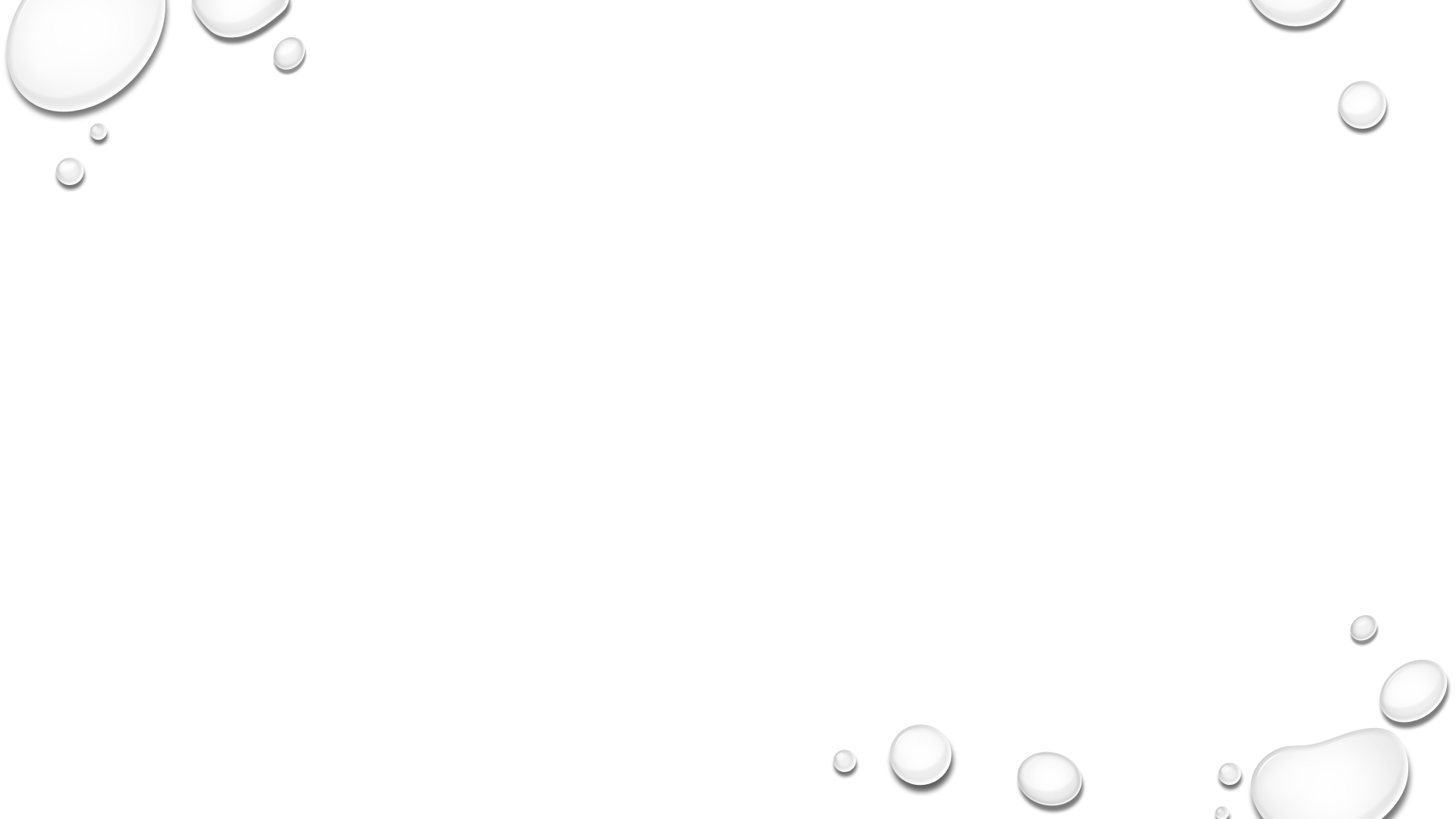 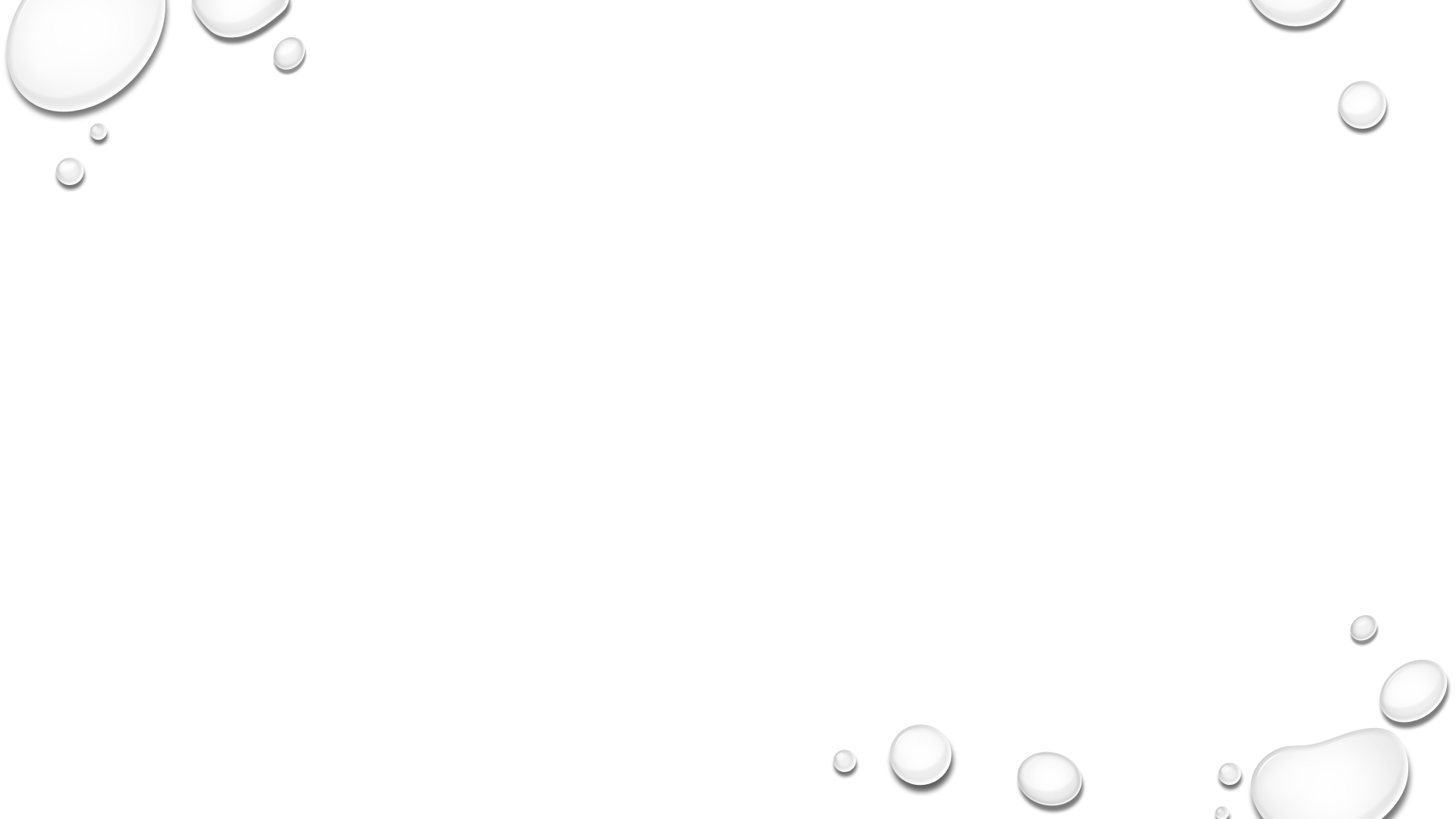 Powództwo ustalające – interes prawny
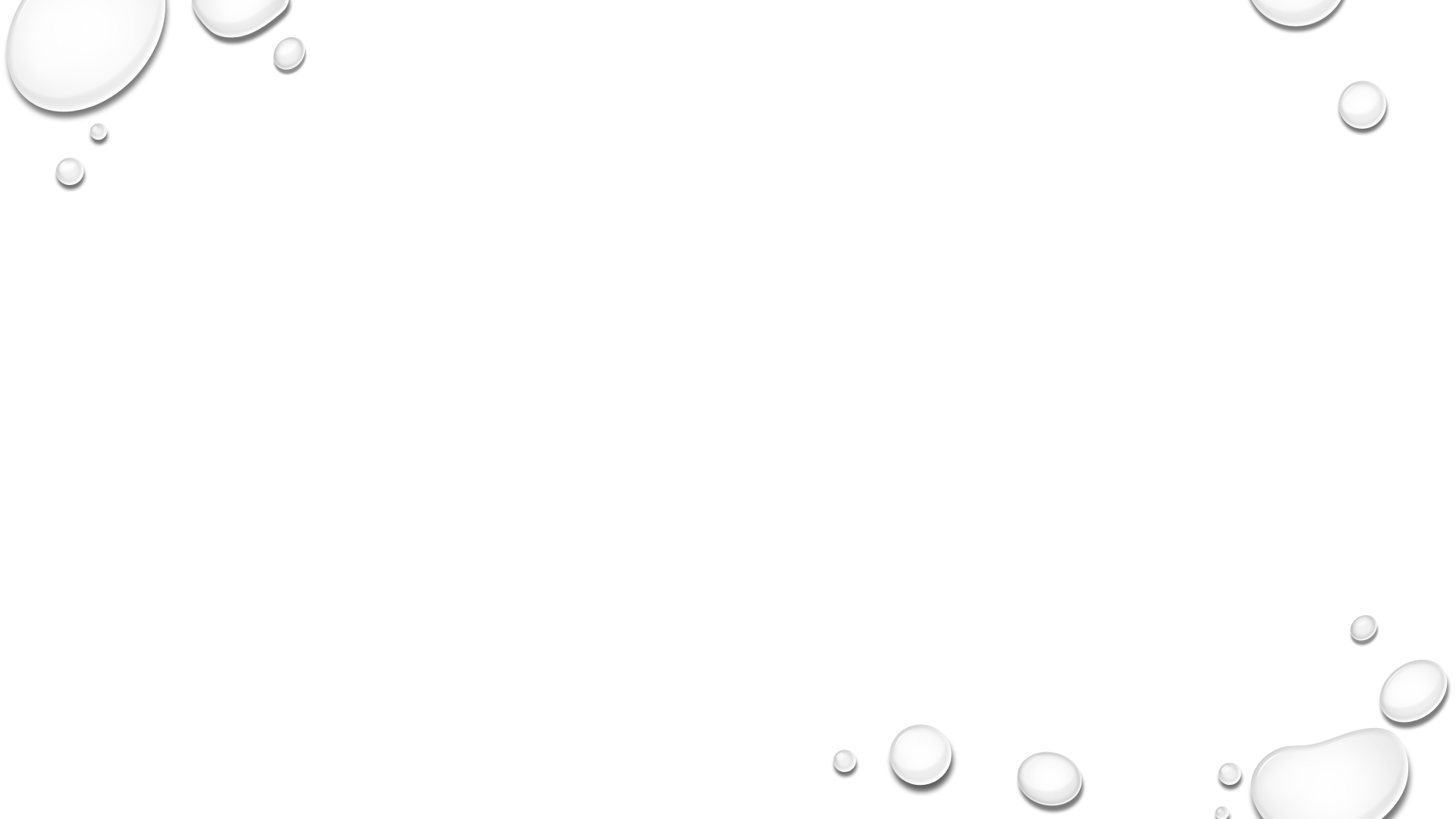 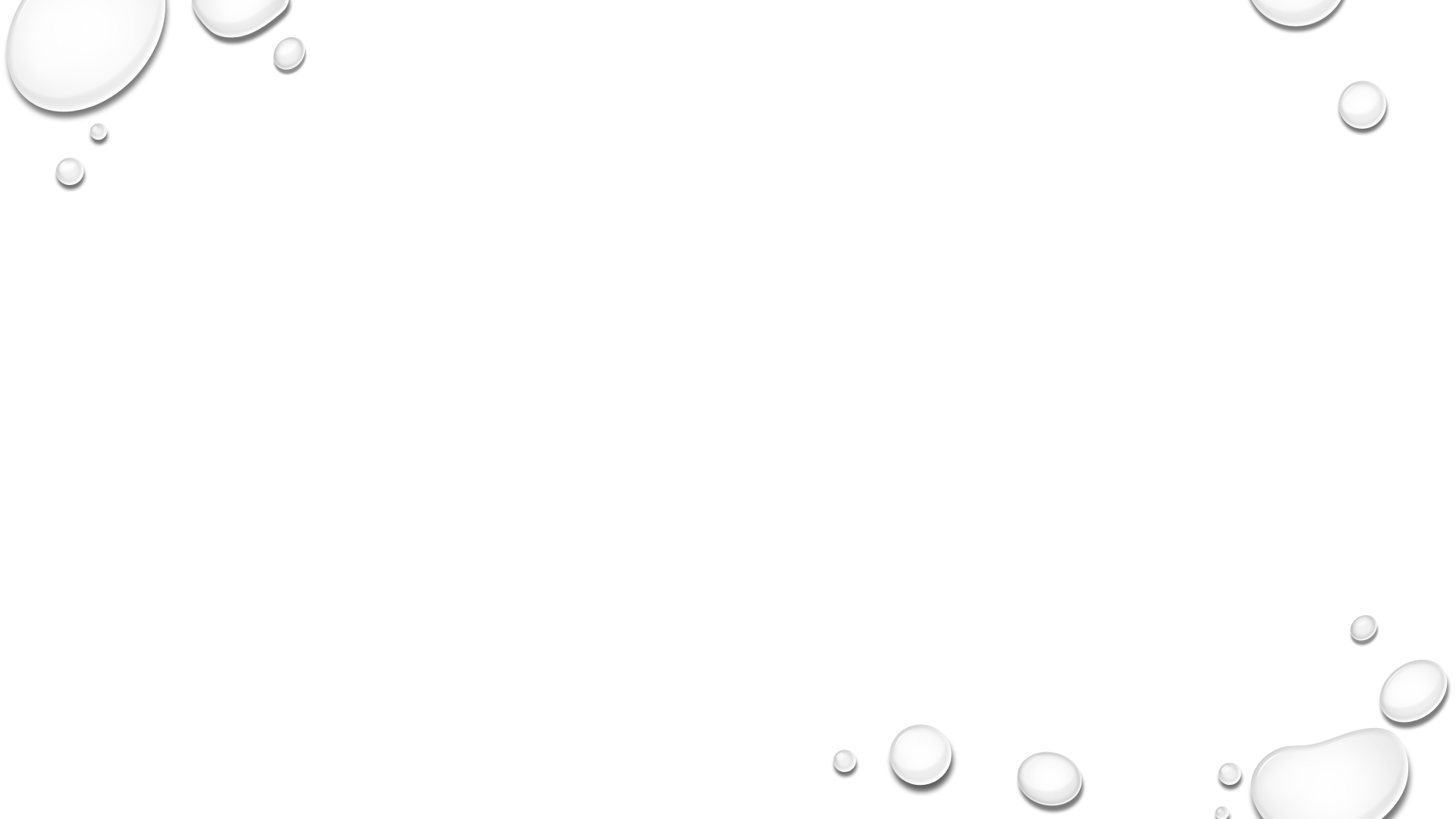 Powód ma interes prawny, gdy pozwany:
1)	uznał czynności objęte powództwem za naruszenie patentu, dodatkowego prawa ochronnego, prawa 	ochronnego lub prawa z 	rejestracji;
2)	nie potwierdził w należycie wyznaczonym przez powoda terminie, że czynności, których dotyczy powództwo, nie 	stanowią 	naruszenia patentu, dodatkowego prawa ochronnego, prawa ochronnego lub prawa z rejestracji.
Termin został należycie wyznaczony, jeśli:
1)	jego wyznaczenie nastąpiło w formie pisemnej; 
2)	był nie krótszy niż dwa miesiące od daty doręczenia uprawnionemu pisma; 
3)	w treści pisma powód dokładnie oznaczył czynności, których zamierza dokonać i które mogą stanowić 	naruszenie patentu, 		dodatkowego prawa ochronnego, prawa ochronnego lub prawa z rejestracji, wskazując w jakim zakresie może nastąpić naruszenie 	i wezwał uprawnionego do wyraźnego potwierdzenia, że nie stanowią one naruszenia.
Zakończenie